Vaje za mišice medeničnega dna
Patronažna služba ZD Postojna
ANATOMIJA – mišice medeničnega dna
Ležijo na dnu medenice, 
Potekajo od sramnice do trtice in navzven do sedničnih kosti
Zapirajo medenični izhod
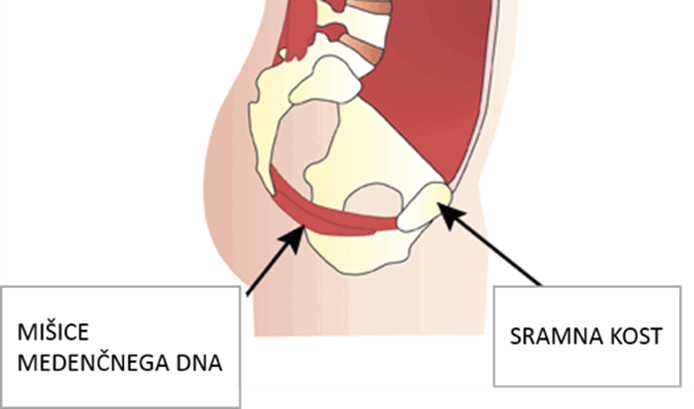 VZROKI NEPRAVILNEGA DELOVANJA MIŠIC
Nosečnost
Porod
Poškodbe presredka
Ginekološke operacije
Pomanjkanje tel. dejavnosti
Prekomerna TT
Zaprtje
Dvigovanje težkih bremen…
VAJE-program vadbe
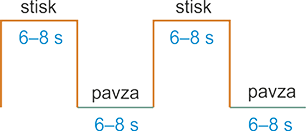 Pomembno: krčenje pravih mišic
Pri krčenju pride do pomika presredka navznoter
Stisk mišic zadržite vsaj 6-8 s, nato sledi pavza. Stisk ponovite 8-12 krat. Vaje izvajajte vsaj 3-krat dnevno.
Čez nekaj časa je treba intenzivnost vadbe povečati. Prvih 5 ponovitev stiskov isto- nato pa, medtem ko stisk zadržujete, dodate še 3 do 4 maksimalne stiske z višjo hitrostjo. 
Ob pravilnem izvajanju vaj, boste izboljšanje opazile v 3-5 mesecih.
POLOŽAJI IZVAJANJA VAJ
ob stisku mišic: ne zadržujte dihanja                             ne stiskajte zadnjice
mišice v spodnjem delu trebuha so lahko napete
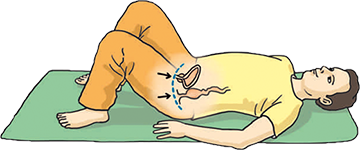 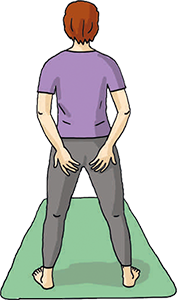 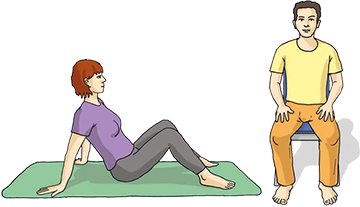 KAKO UGOTOVITE ALI PRAVILNO KRČITE MIŠICE MEDENIČNEGA DNA?
Z ogledalom: mišice med nožnico in zadnjikom se med stiskom pomaknejo navzgor in navznoter
Vstavite prst v nožnico: se čuti stisk mišic
Med spolno aktivnostjo: ko stisnete mišice-partner čuti stisk mišic
Pri ginekološkem pregledu: ginekolog preveri ali je stisk dovolj močan

KORISTNI NASVETI:
Ne izvajajte vaj med uriniranjem
Za izvajanje vaj si vzemite dovolj časa
DODATNE INFORMACIJE
Center za krepitev zdravja ZD Postojna na tel: 05 7000432, 031363448
Osebno v prostorih CKZ- dipl. fizioterapevt


                                        
 Veliko uspeha pri izvajanju vaj
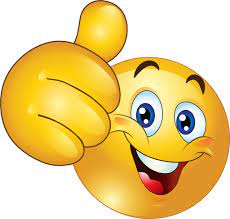